Хімічні рівняння
7 клас Урок № 24
Не бійся, що не знаєш,
Бійся, що не навчишся
Китайська мудрість
Пригадаємо
Що таке хімічна реакція?
Хімі́чна реа́кція — це явище, під час якого одні речовини перетворюються на  інші.
Під час хімічних реакцій  руйнуються одні молекули  і на їхньому місці утворюються молекули інших речовин з іншим атомним складом.
Пригадаємо
Усі хімічні реакції зображують хімічними рівняннями.
 Що називаться хімічним рівнянням?
Хімічне рівняння – це умовний запис хімічної реакції за допомогою хімічних формул і коефіцієнтів.
Що називаться коефіцієнтом ?
Коефіцієнти – арабські цифри, записані перед хімічною формулою, мають однакові з нею розміри. 
Коефіцієнти в хімічному рівнянні показують найпростіші співвідношення між кількостями структурних частинок реагентів і продуктів реакції.
Пригадаємо
Під час складання рівнянь хімічних реакцій використовується 
закон  збереження маси речовин.

 Хто відкрив  закон збереження маси  речовини?
Закон збереження маси ввійшов в історію як закон Ломоносова — Лавуазьє.
Пригадаємо
Сформулюйте закон збереження маси речовини.
Загальна маса речовин, що вступили в хімічну реакцію, дорівнює загальній масі речовин, одержаних у результаті реакції.
Вчимося  записувати рівняння хімічних реакцій
Рівняння хімічної реакції, або хімічне рівняння, показує:
а) які речовини беруть участь в реакції; 
б) які речовини утворюються; 
в) яке співвідношення речовин.
Скласти рівняння реакціі взаємодії кальцію і кисню.
Словесна  схема: 
    
Кальцій  + кисень     →     кальцій оксид
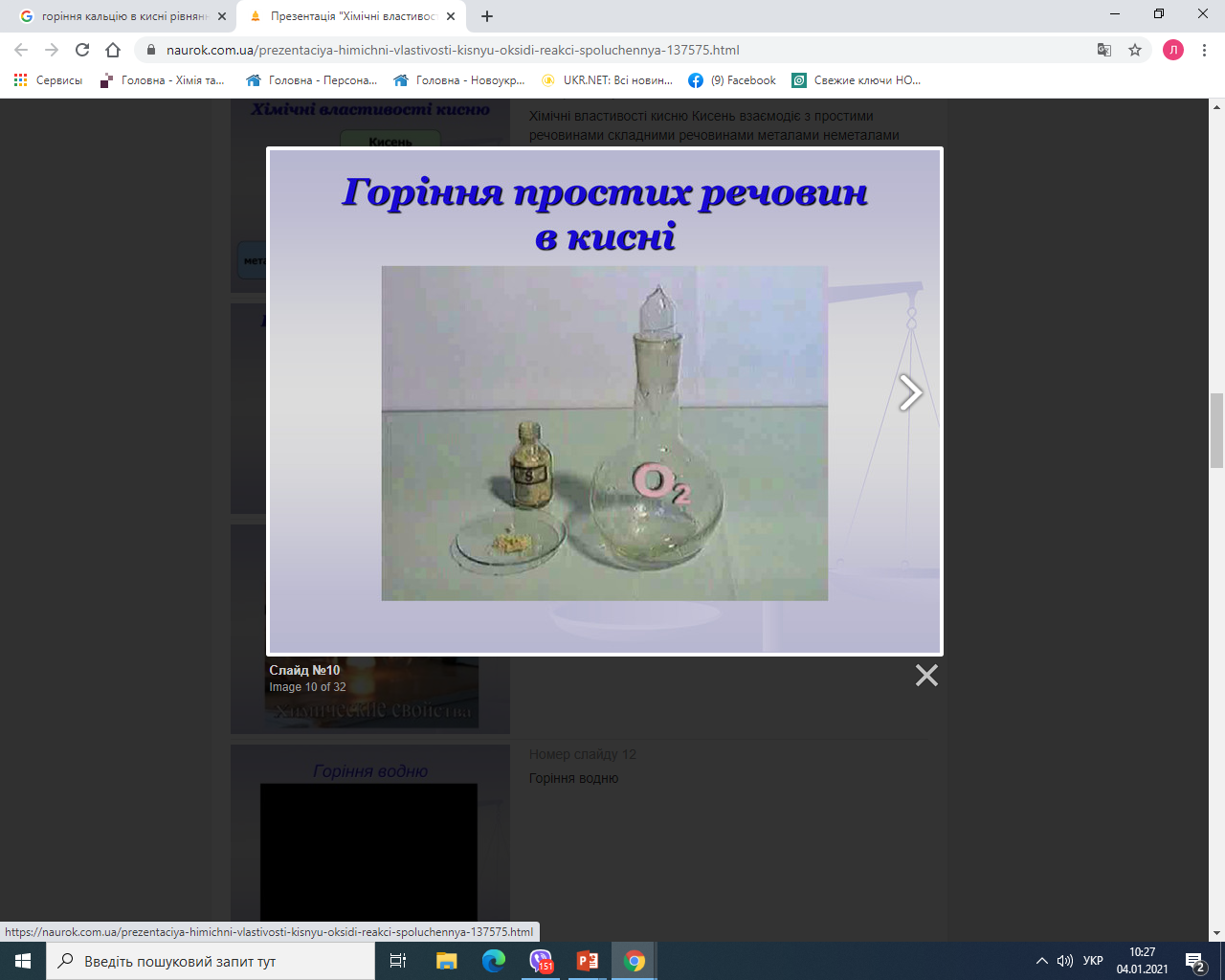 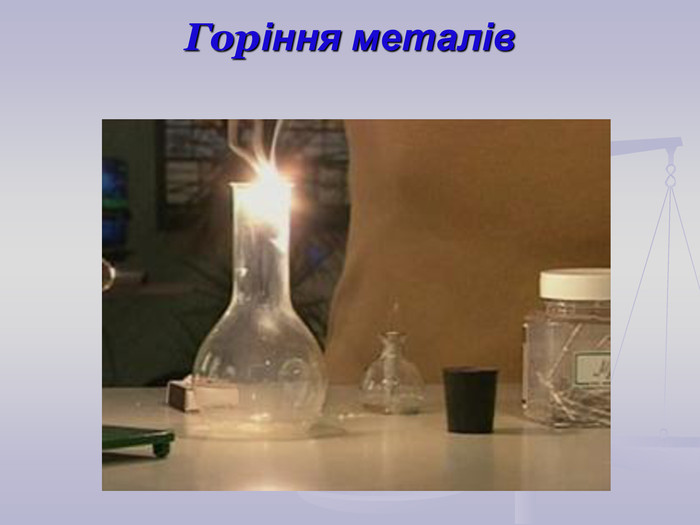 Са
Продукти реакції
Вихідні речовини, 
реагенти
Хімічна схема:            Са  +  О2  = СаО
Щоб перетворити хімічну схему на хімічне рівняння, потрібно розставити коефіцієнти, тобто, урівняти.
 Кількість атомів кожного з елементів зліва і справа повинна бути однаковою.
Хімічне рівняння:    2Са  +  О2  = 2СаО
Який алгоритм складання хімічного рівняння?
2Са  +  О2  = 2СаО
1. Скласти схему взаємодії:
 - ліворуч записуються формули реагентів,
    праворуч – продукти реакції. 
 - якщо їх декілька –  між ними ставиться знак  „+”. 
 - між лівою і правою частинами схеми ставиться 
    знак „  →” або „ =   ”.
2. Розставити коефіцієнти перед хімічними формулам
     речовин так, щоб в правій і лівій частинах рівняння
     кількість    атомів кожного з елементів була однакова.
Що потрібно знати про коефіцієнт?
Коефіцієнти — числа, що стоять перед формулами речовин і показують число частинок даної речовини.
2Са  +  О2  = 2СаО
Розставляючи коефіцієнти, слід пам'ятати такі правила:

1. Коефіцієнт ставиться тільки перед хімічною формулою.
Не можна ставити коефіцієнт всередину формули :     Са + О2  = Са2О
Не можна змінювати індекси :                                         Са + О2  = СаО2 
Не можна ставити коефіцієнти у кілька разів більші:   4Са + 2О2  = 4СаО

2. Коефіцієнт стосується всіх атомів, із яких складається молеку­ла
    перед якою він стоїть.

 3. Коефіцієнт 1, як і індекс 1, не записується.
Додаткові позначення в рівняннях реакцій
В рівняннях над стрілками часто вказують умови, за яких відбувається реакція:
    - нагрівання (t), 
    - підвищення тиску (р)
    - освітлення (hυ)
Якщо продуктом реакції є газ, то після його формули записують стрілку, направлену вгору (↑),
    а якщо утворюється осад, стрілку спрямовують донизу (↓)
Zn + 2HCl → ZnCl2 + H2↑
CuSO4 + 2NaOH = Cu(OH)2↓ + Na2SO4
Записати рівняння взаємодії цинку з киснем
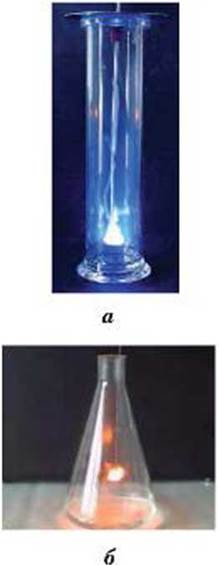 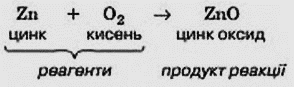 O2
2Zn  +  О2 —> 2ZnO
Zn
Записати рівняння взаємодії алюмінію з киснем
Аl + O2 —> Al2O3
Підраховуємо окремо кількість атомів Оксигену у лівій та правій частинах рівняння. В лівій частині хімічного рівняння є 2 атоми Оксигену, у правій — 3. Число атомів різне, тому слід знайти для них найменше спільне кратне (це число 6). Поставимо коефіцієнти так, щоб  Оксигену було зліва і справа по 6 атомів.
Аl + 3O2 —> 2Аl2O3.
Відтепер запис 2Аl2O3 позначає після реакції не лише 6 атомів Оксигену, але й 4 атоми Алюмінію. За законом збереження маси речовин до реакції і після реакції кількість атомів однакова. Тож перед Аl у лівій частині рівняння пишемо коефіцієнт 4:    
		     4Аl + 3O2 → 2Al2O3.
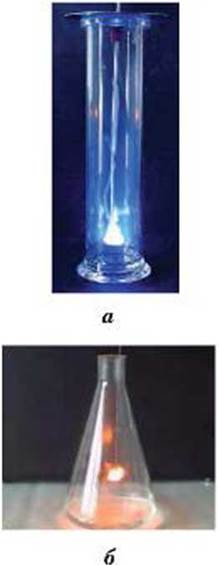 Перевіряймо правильність розстановки коефіцієнтів
O2
Прочитаємо написане рівняння: «чотири-алюміній плюс три-о-два дорівнює два-алюміній-два-о-три».
Al
Записати рівняння взаємодії фосфору  з киснем
4
Р
+
5
О2
=
2
Р2О5
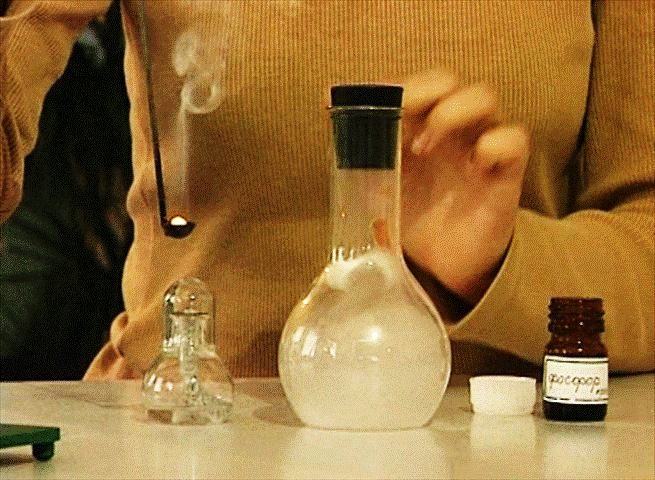 Р
O2
Напишіть рівняння реакцій за наведеними схемами
Аg + Сl2 →   АgСl
     СuО + Н2 → Сu + H2O
     Мg + N2 → Mg3N2
     КСlО3  →   КСl +  O2
     Na +   Н2O  →   NaOH  +  Н2
Завдання для кмітливих
Допишіть рівняння хімічних реакцій та розставте коефіцієнти:
1.     … + O2 → CO2                          
2.     … + Cl2 → AlCl 3                       
3.     Al + … → Al2O3
4. Ba + … → BaS
5. Na + O2 → …
Завдання для кмітливих
Складіть рівняння реакцій:

а) Унаслідок взаємодії водню Н2 і кисню О2 утворюється вода Н2О;

б) Під час горіння (взаємодії з киснем О2) залізного порош­ку Fе утворюється ферум  оксид  Fе3O4.
Відповіді:
Напишіть рівняння реакцій за наведеними схемами
2Аg + Сl2 →2АgСl
     СuО + Н2 → Сu + H2 O
     3Мg + N2 → Mg3N2
     2КСlО3  →   2КСl +3O2
     2Na +  2Н2O  →  2 NaOH  +  Н2
Допишіть рівняння хімічних реакцій та розставте коефіцієнти:
1.     С + O2 → CO2                          
2.    2Al  + 3Cl2 → 2AlCl 3                       
3.    4Al +  3O2 → 2Al2O3
4.     Ba + S → BaS
5.    4Na + O2 →2 Na2O
Складіть рівняння реакцій:

а) Унаслідок взаємодії водню Н2 і кисню О2 утворюється вода Н2О;

б) Під час горіння (взаємодії з киснем О2) залізного порош­ку Fе утворюється ферум  оксид  Fе3O4.
а)  2Н2 + О2  = 2Н2О
б) 3Fe + 2О2  = Fe3О4
Домашнє завдання

Повторити §21 (підручник Л.С.Дячук)
Із друкованого зошита Іванащенко виконати: вправа №5 (всім)
вправа №7 (бажаючим мати оцінки ІІІ – ІV рівня)

Роботу сфотографувати і надіслати вчителю.